Ekonomie, ekonomika a management sportu
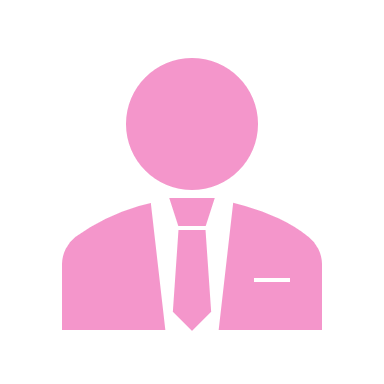 Nezaměstnanost, Inflace

Mgr. Veronika Krause
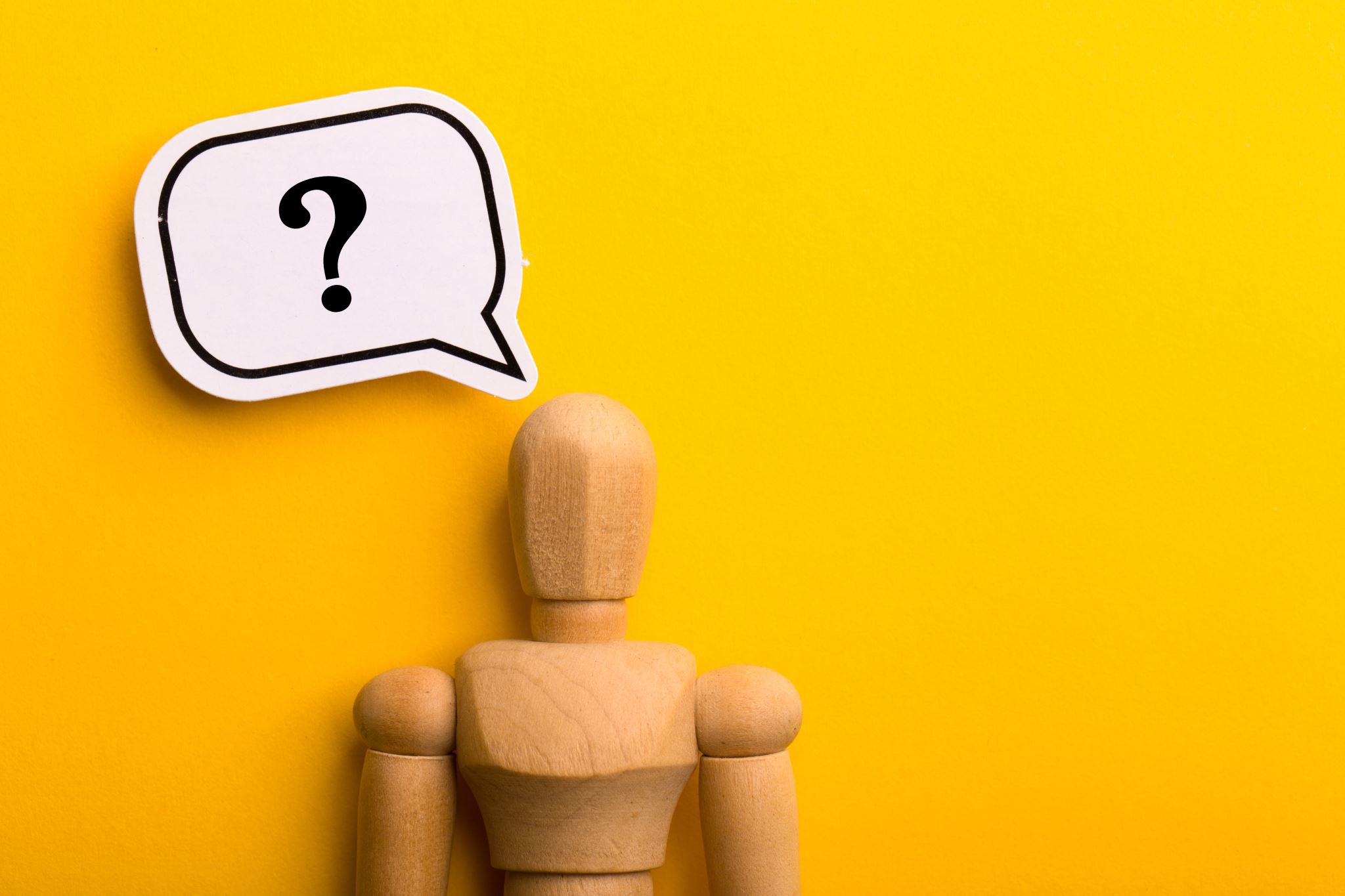 Co je to nezaměstnanost?
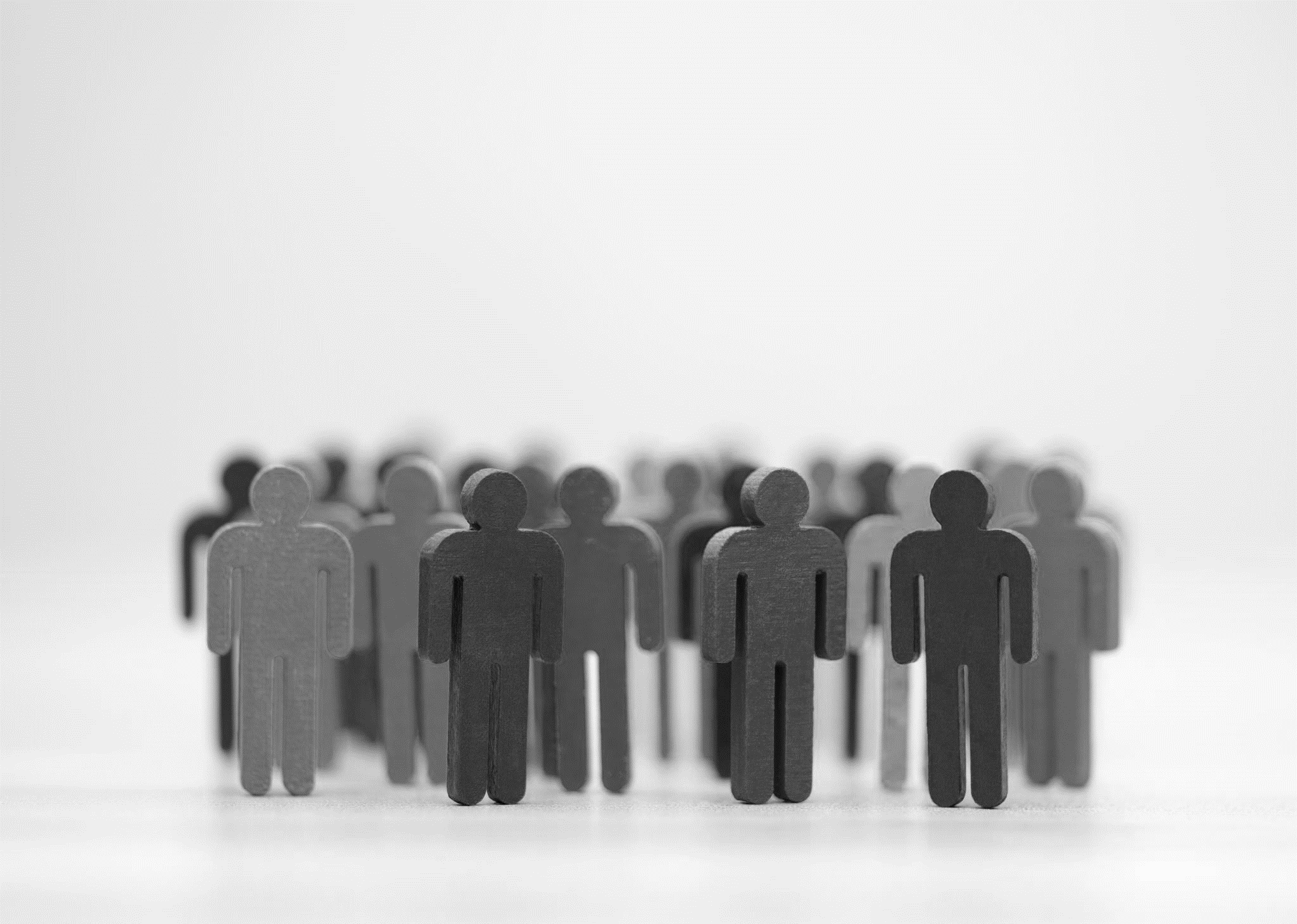 Jak pro potřeby definování nezaměstnanosti dělíme obyvatelstvo?
Jak počítáme míru nezaměstnanosti?
Jak je možné míru nezaměstnanosti definovat?
Jak počítáme míru zaměstnanosti?
Proč nemůžeme pouze odečíst míru nezaměstnanosti od 100 %?
Vypočítejte míru nezaměstnanosti a zaměstnanosti v Estonsku:
V Estonsku žije 1 340 400 ekonomicky aktivních obyvatel
Pracovní sílu tvoří 1 089 075 obyvatel
Na úřadu práce je evidováno 217 815 obyvatel
Jak můžeme nezaměstnanost klasifikovat?
Klasifikace nezaměstnanosti
Co je to přirozená míra nezaměstnanosti?
Co představuje neúplná nezaměstnanost a co nepravá nezaměstnanost?
Zakreslete trh práce
Co představuje nabídka práce a co poptávka po práci?
Co je to reálná mzda?
V jaké úrovni by musela být mzda, aby byla na trhu nezaměstnanost?
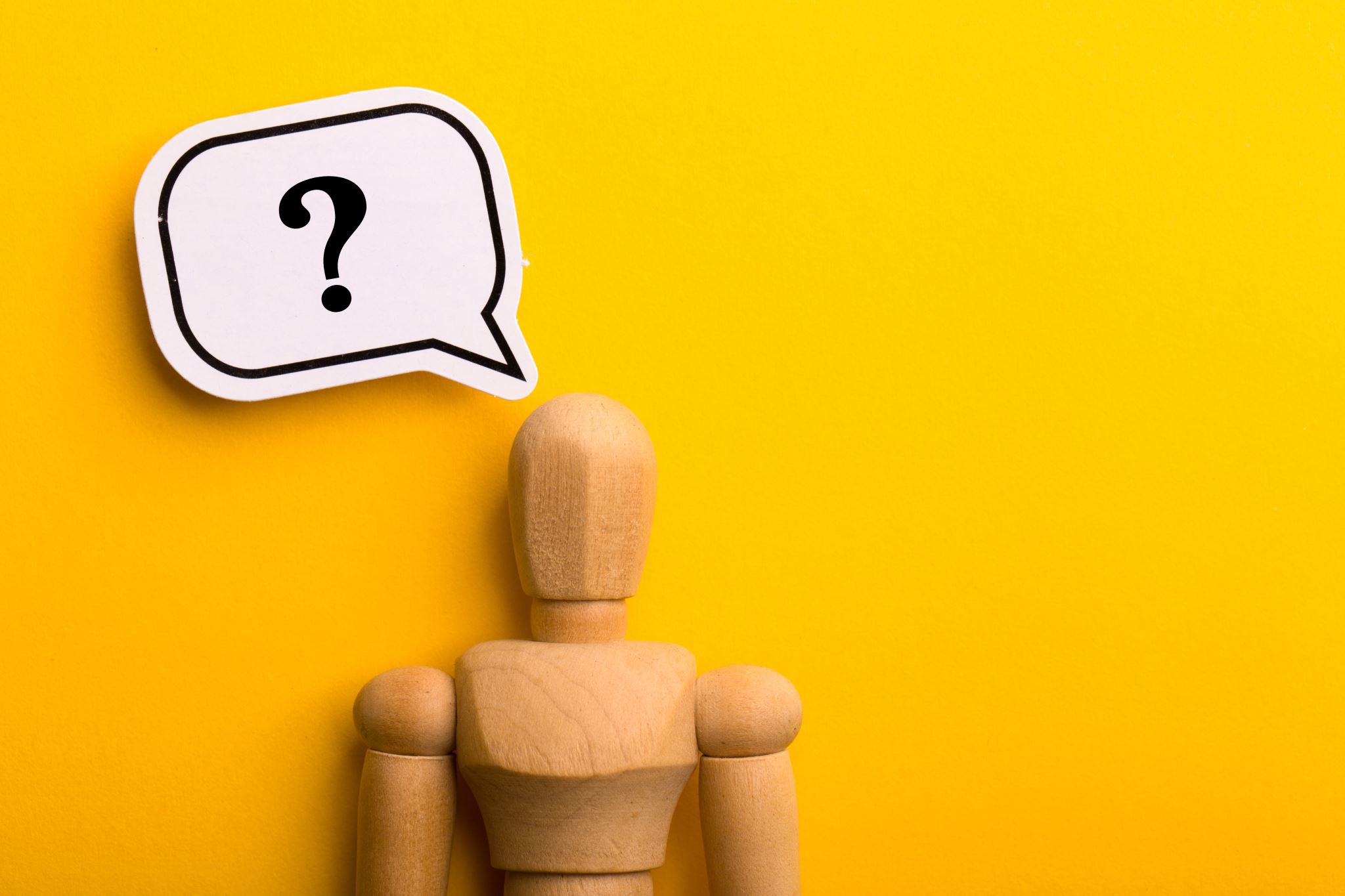 Co je to inflace?
Jak vypočítáme míru inflace?
Vypočítejte míru inflace v dané ekonomice v letech 2002-2005
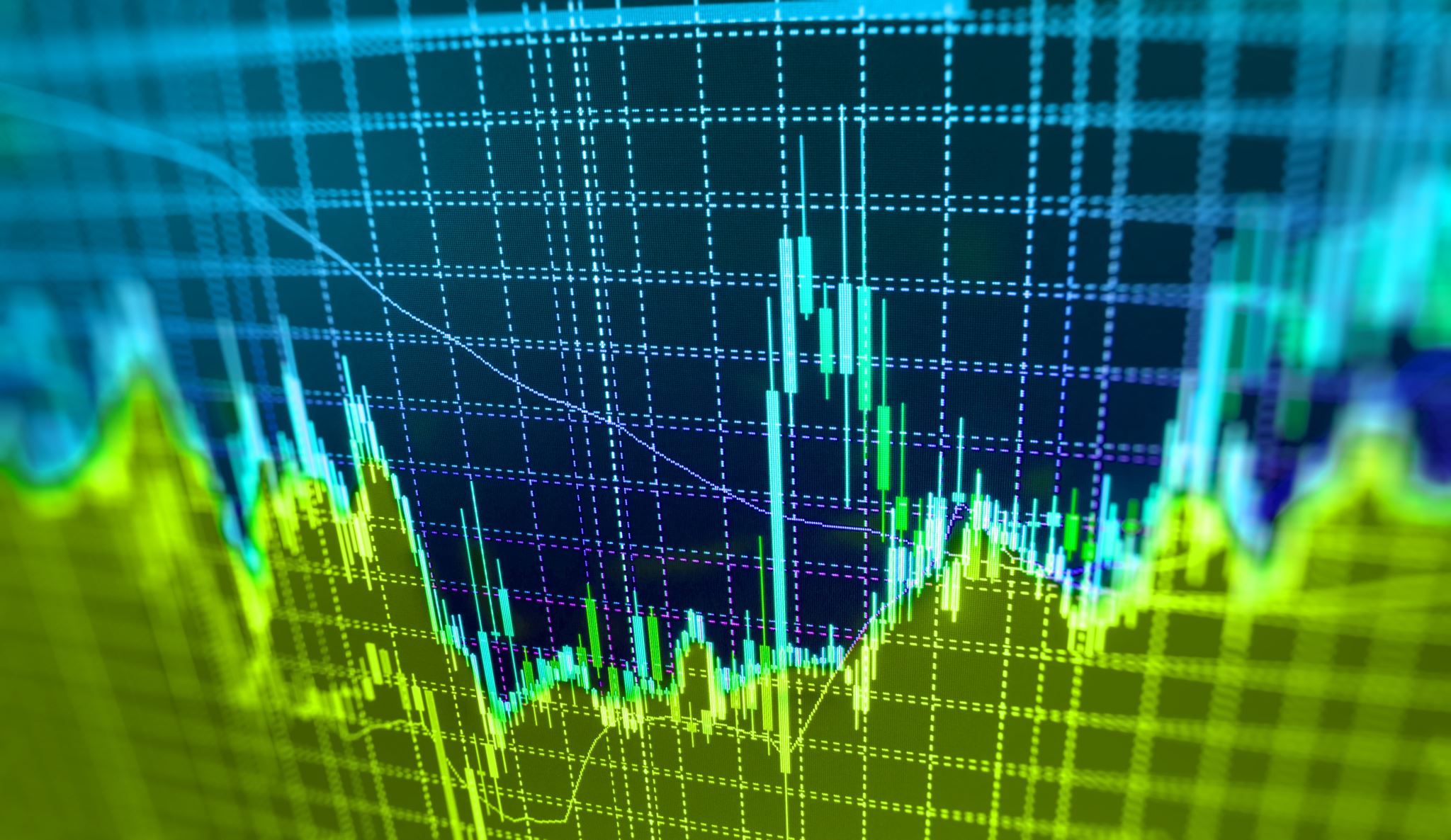 Jak je možné, že vznikne inflace?
Jak můžeme inflaci klasifikovat z hlediska tempa?
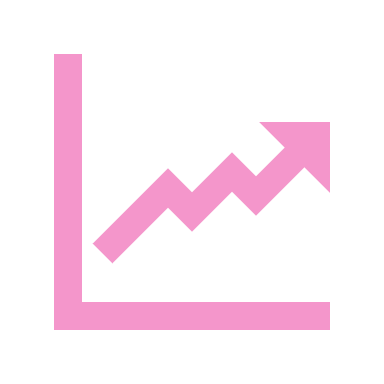 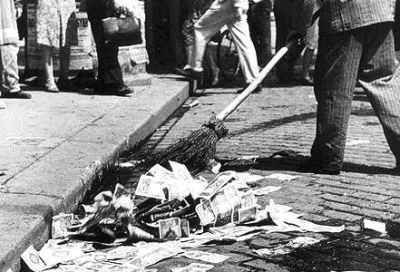 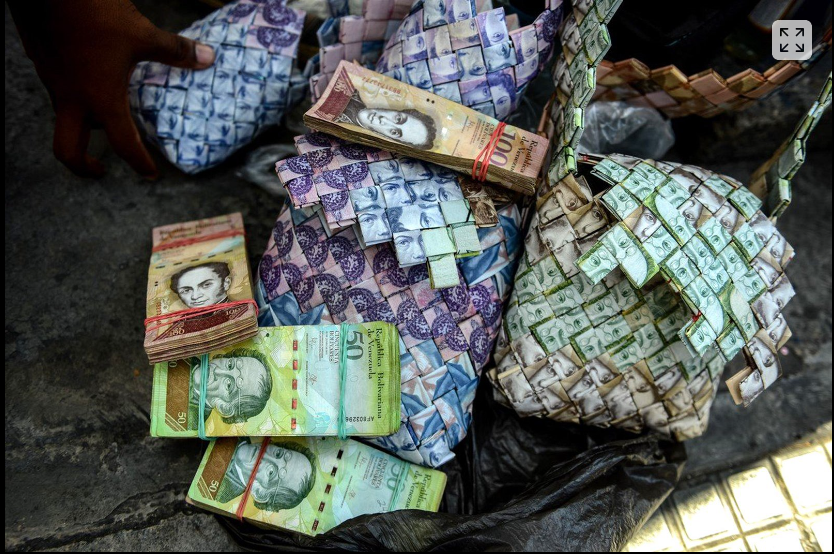 Jaká je inflace v České republice v současné době?
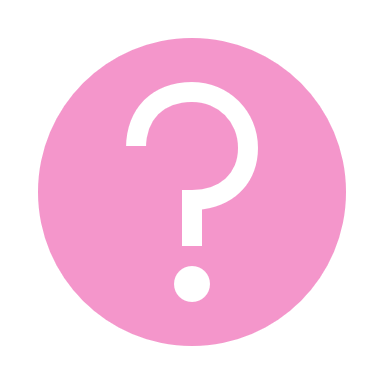 Co znamenají pojmy dezinflace a deflace?
Jaké jsou dopady inflace na ekonomiku?
V rakouské ekonomice byla nominální úroková míra 3,5 %.
Míra inflace byla 3 %
Vypočítejte reálnou úrokovou míru
V německé ekonomice byla nominální úroková míra 3,5 %.
Míra inflace byla 5 %
Vypočítejte reálnou úrokovou míru